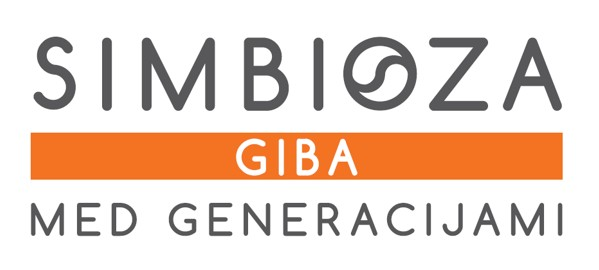 Tenis
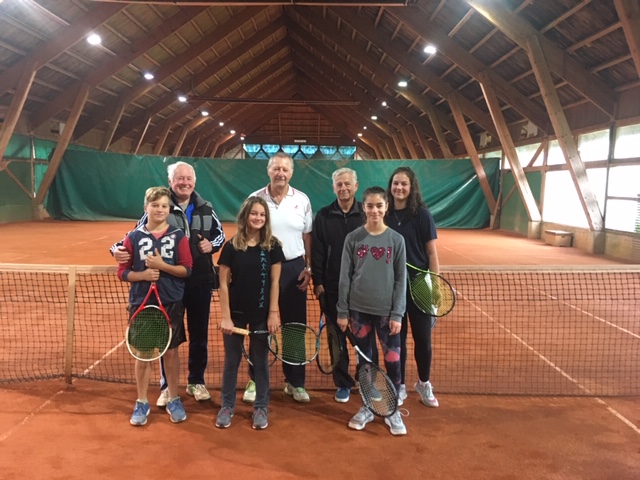 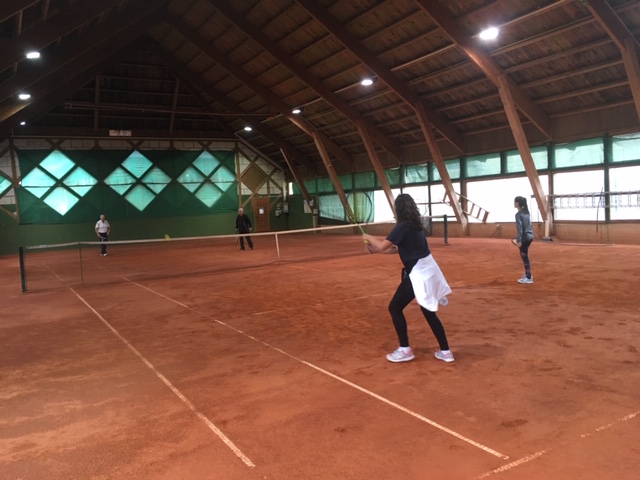 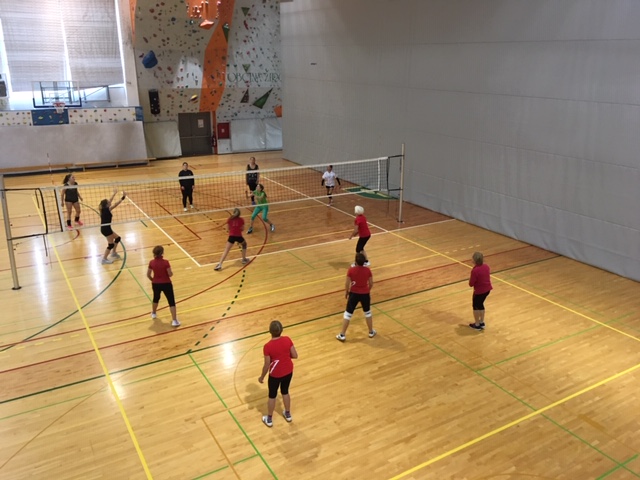 Odbojka
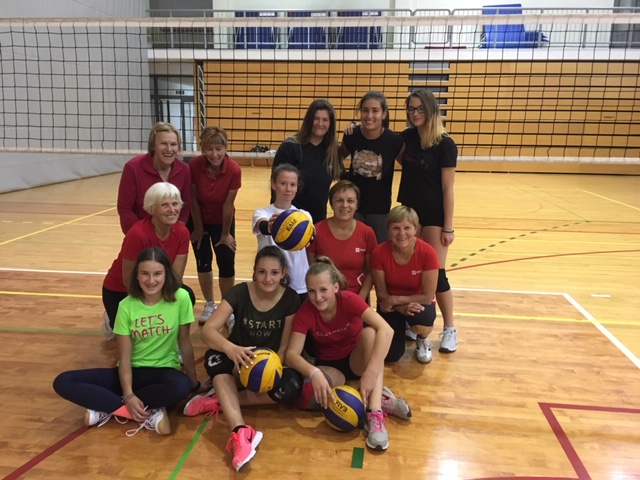 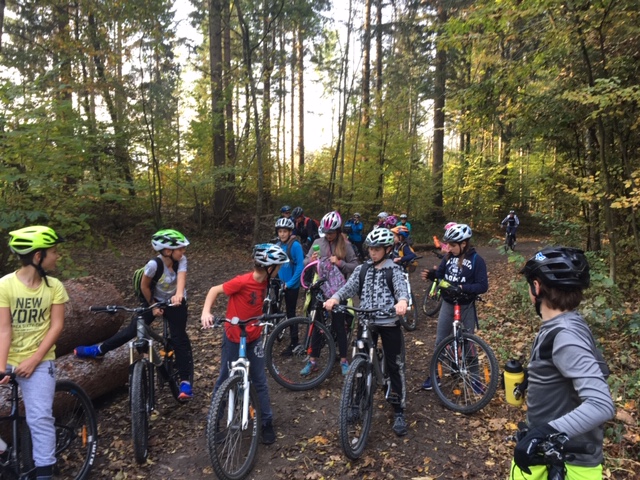 Kolesarjenje
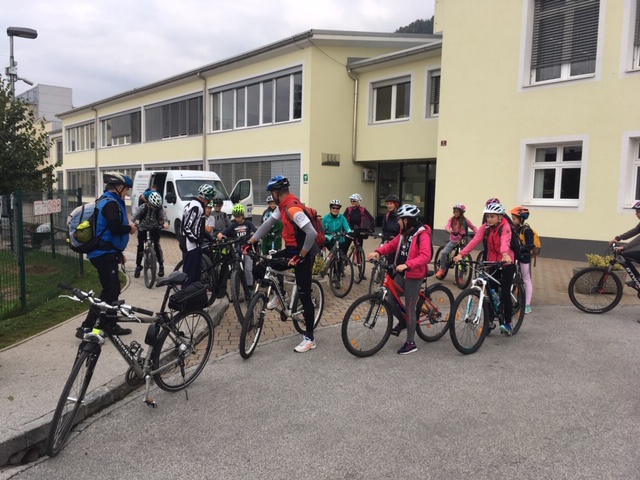 Namizni tenis in badminton
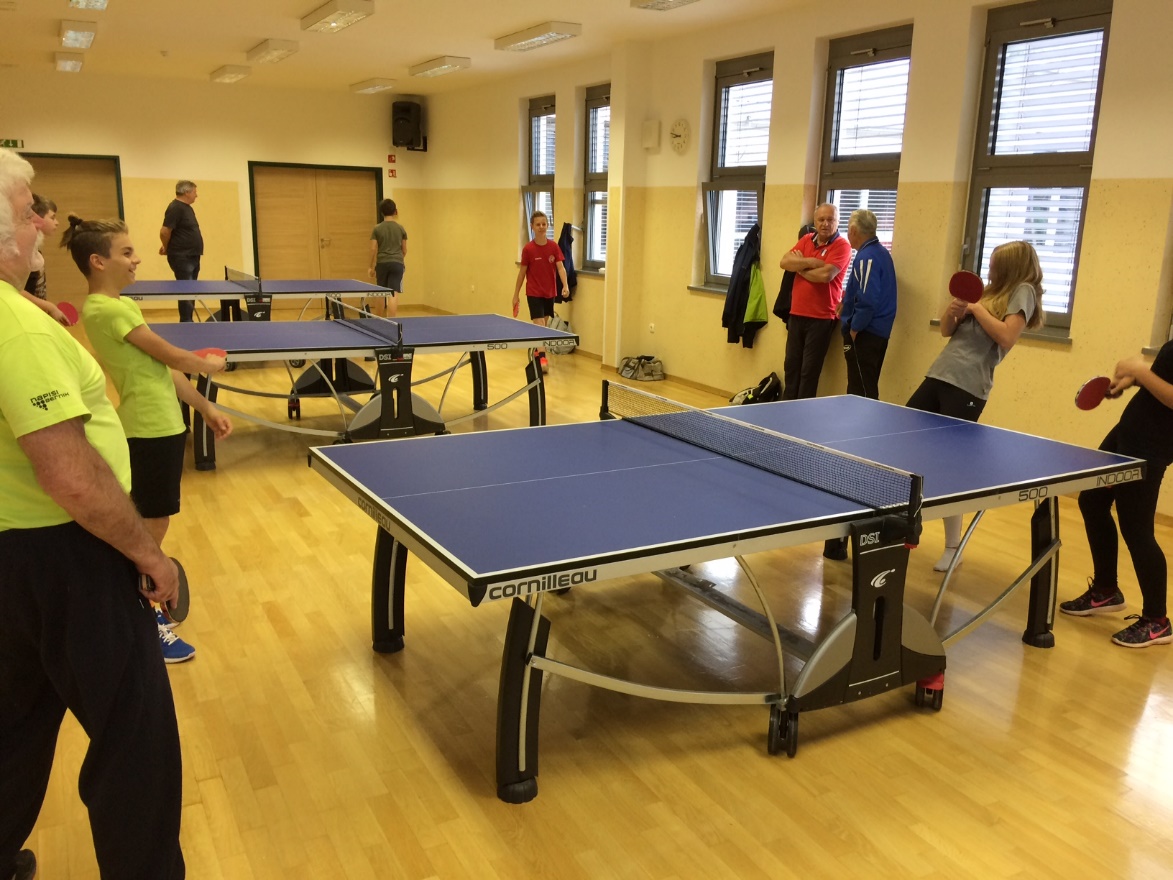 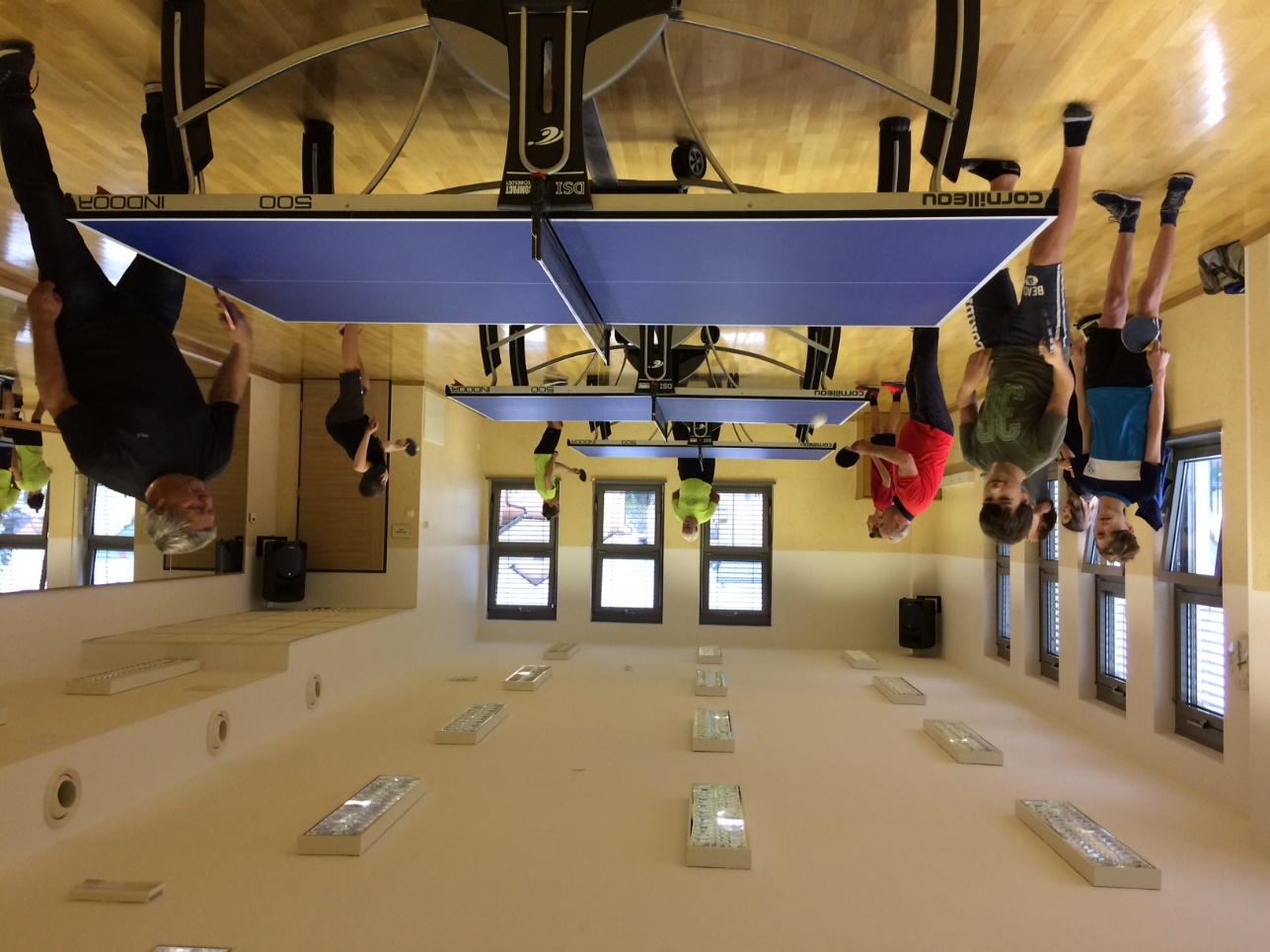